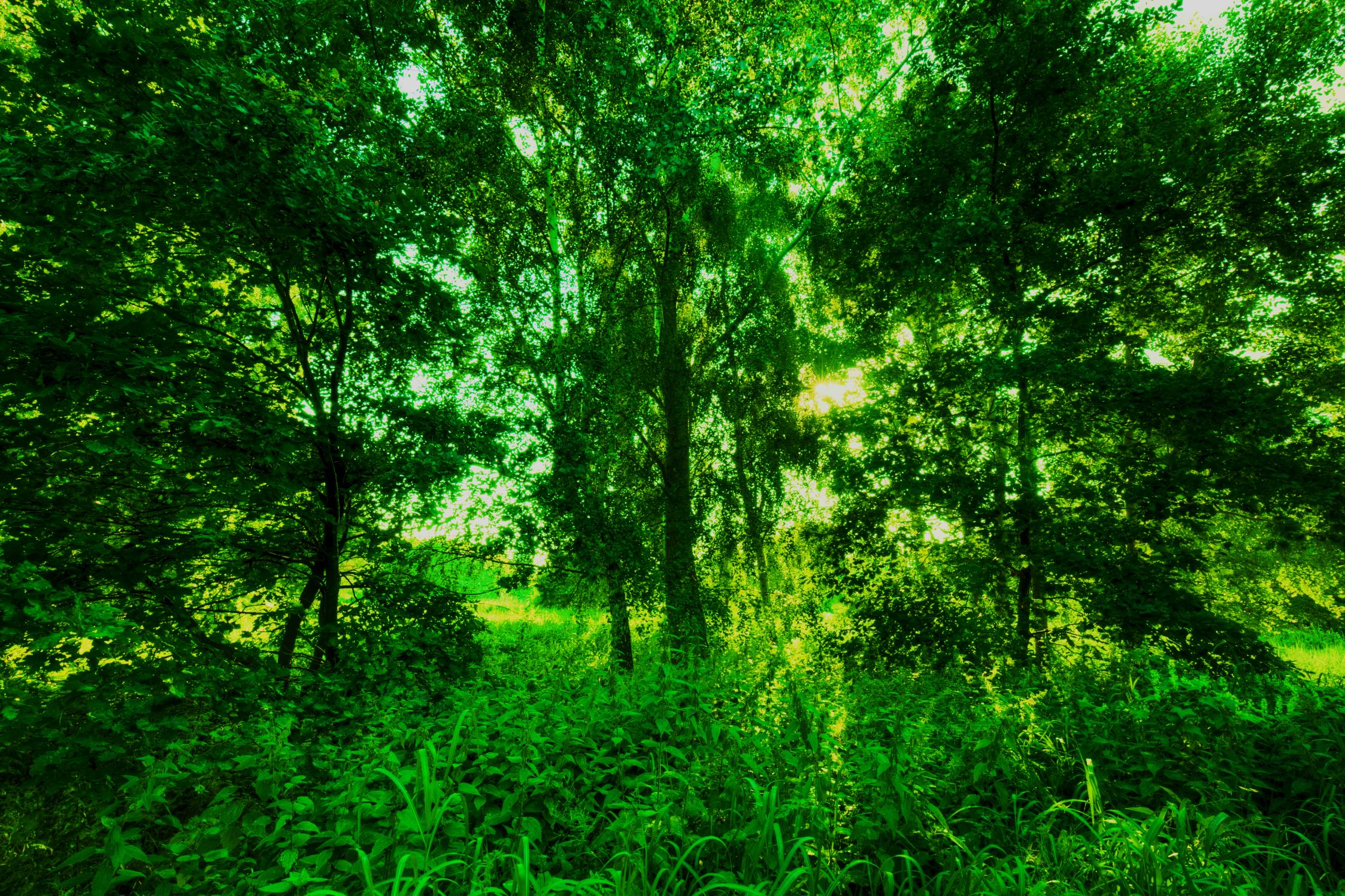 СМИ
И ЭКОЛОГИЯ
Мишункина М.Н.
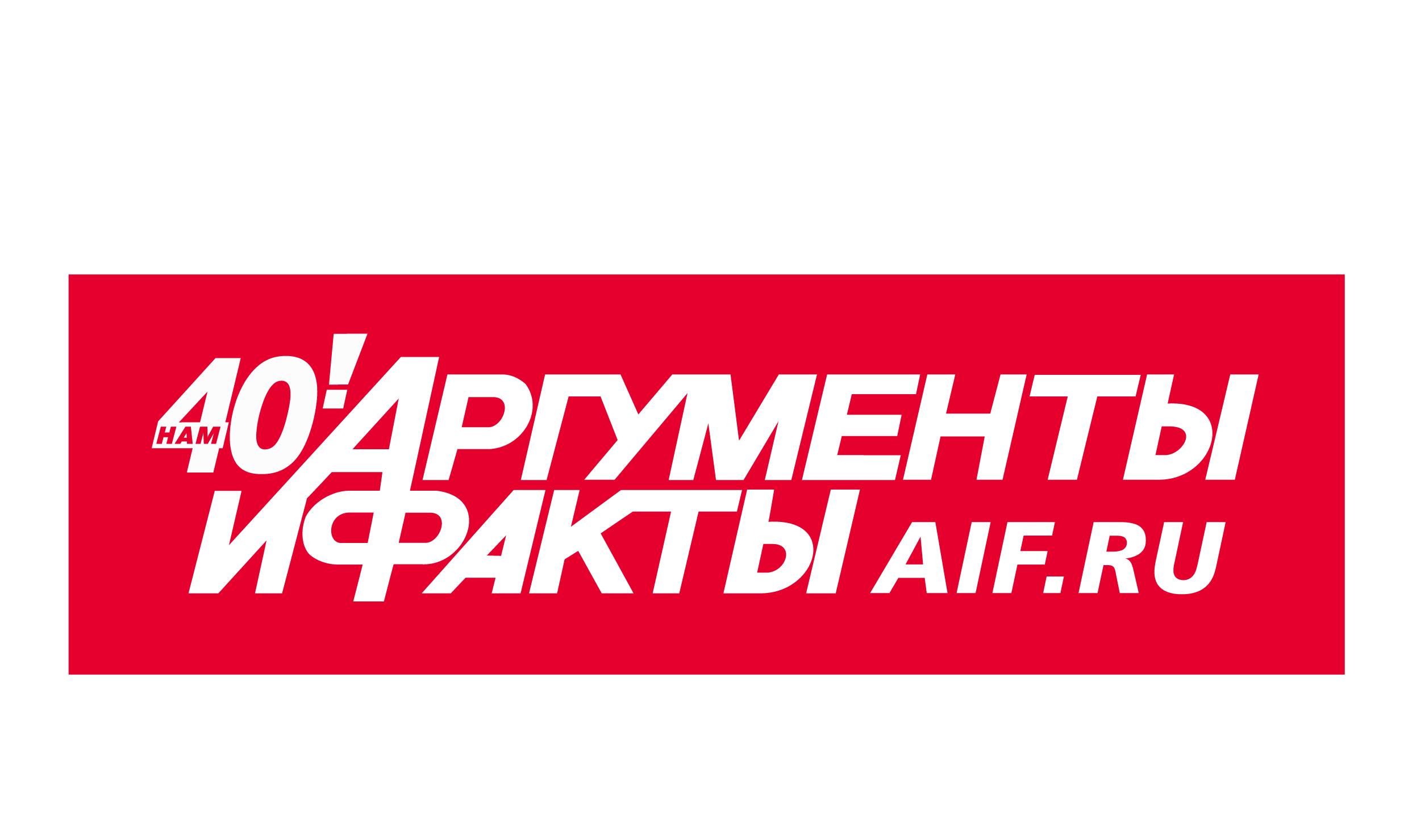 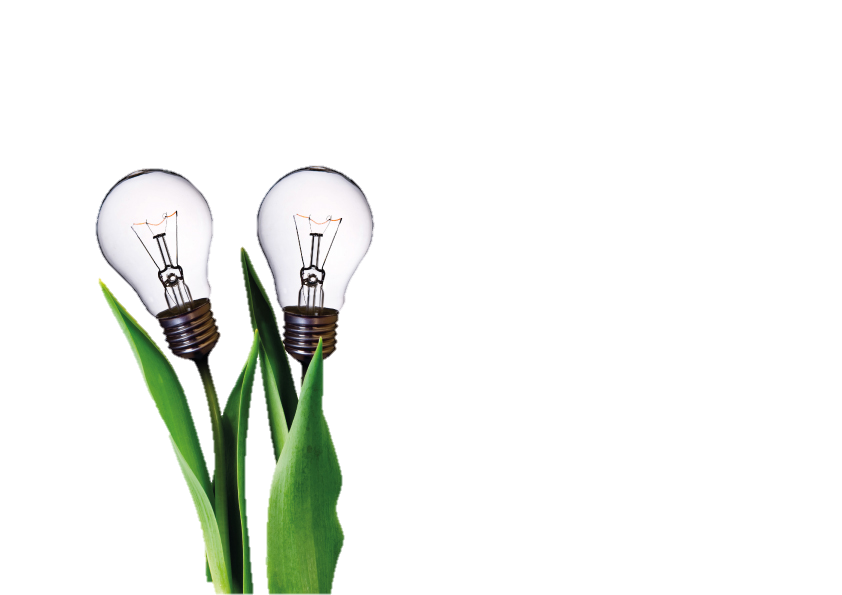 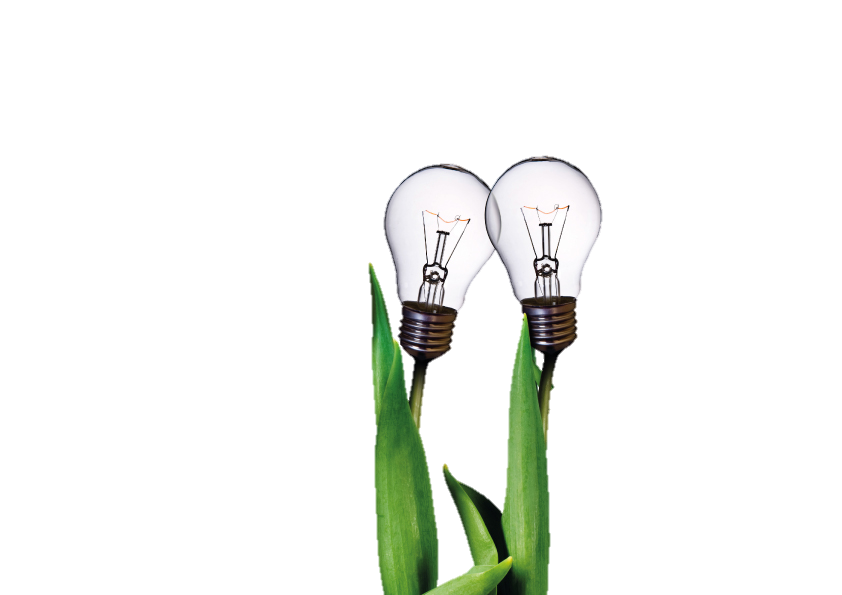 5 МИНУТ
5 ТЕЗИСОВ
об экологической повестке в федеральных СМИ, опыте ИД «АиФ» 
и о взаимодействии СМИ, власти 
и бизнеса в поисках объективной 
и позитивной информации об экологии
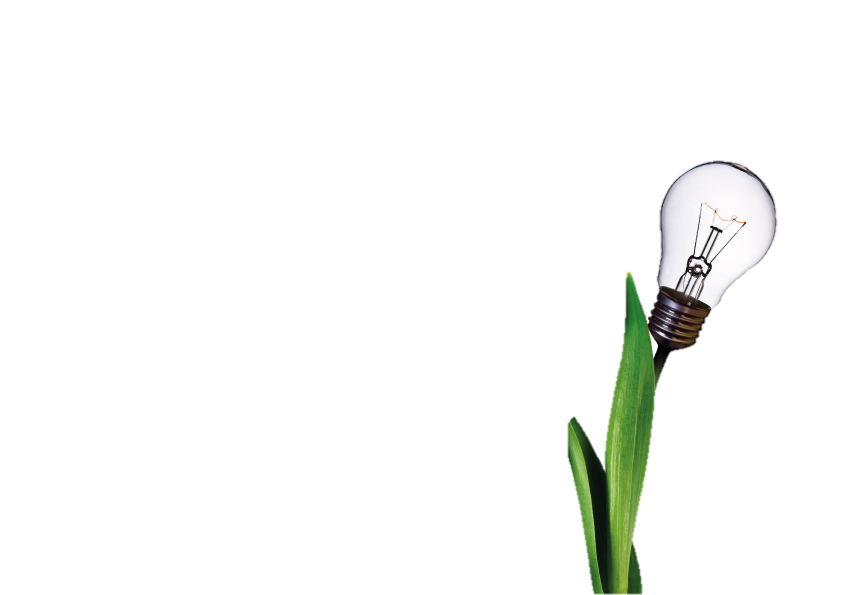 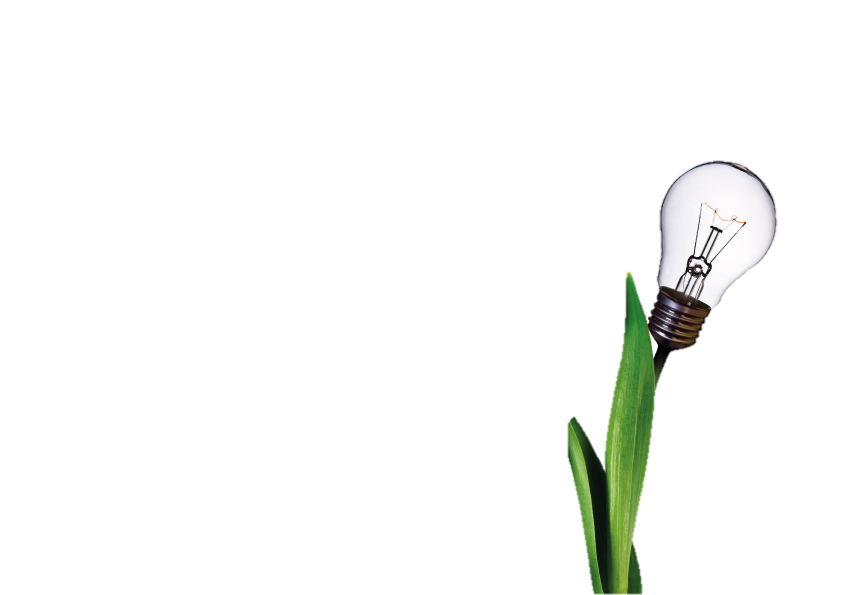 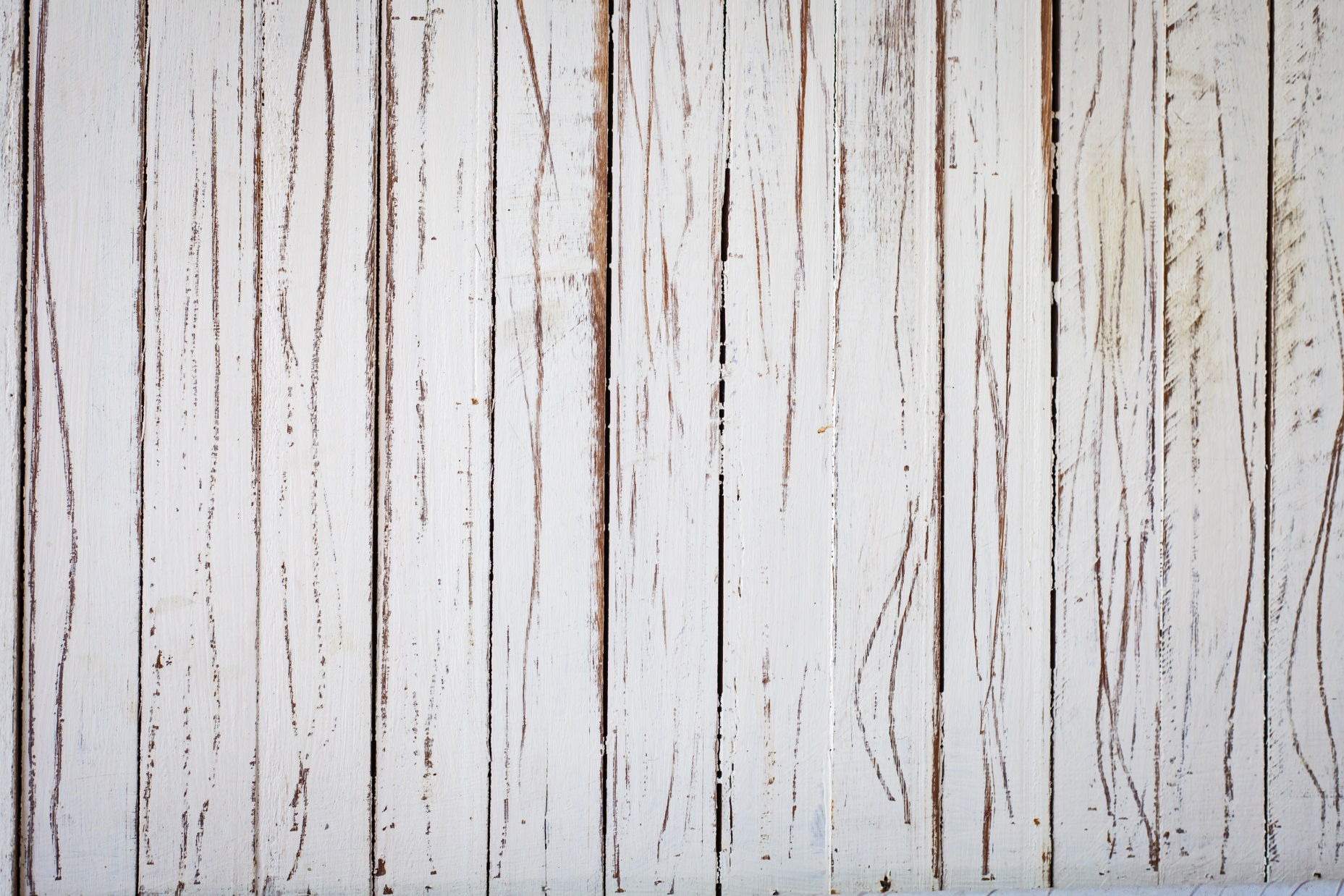 «Экология России» – проект ИД «АиФ»
информационные активности
рубрика «Экология России» 
на сайте AIF.RU
опросы
В ПОИСКАХОБЪЕКТИВНОЙ
ПОЗИТИВНОЙ
ИНФОРМАЦИИ
РЕГИОНАЛЬНЫЕ РЕДАКЦИИ
max
Опросы региональных департаментов по туризму
Опросы региональных министерств 
по экологии
Опросы крупных предприятий региона
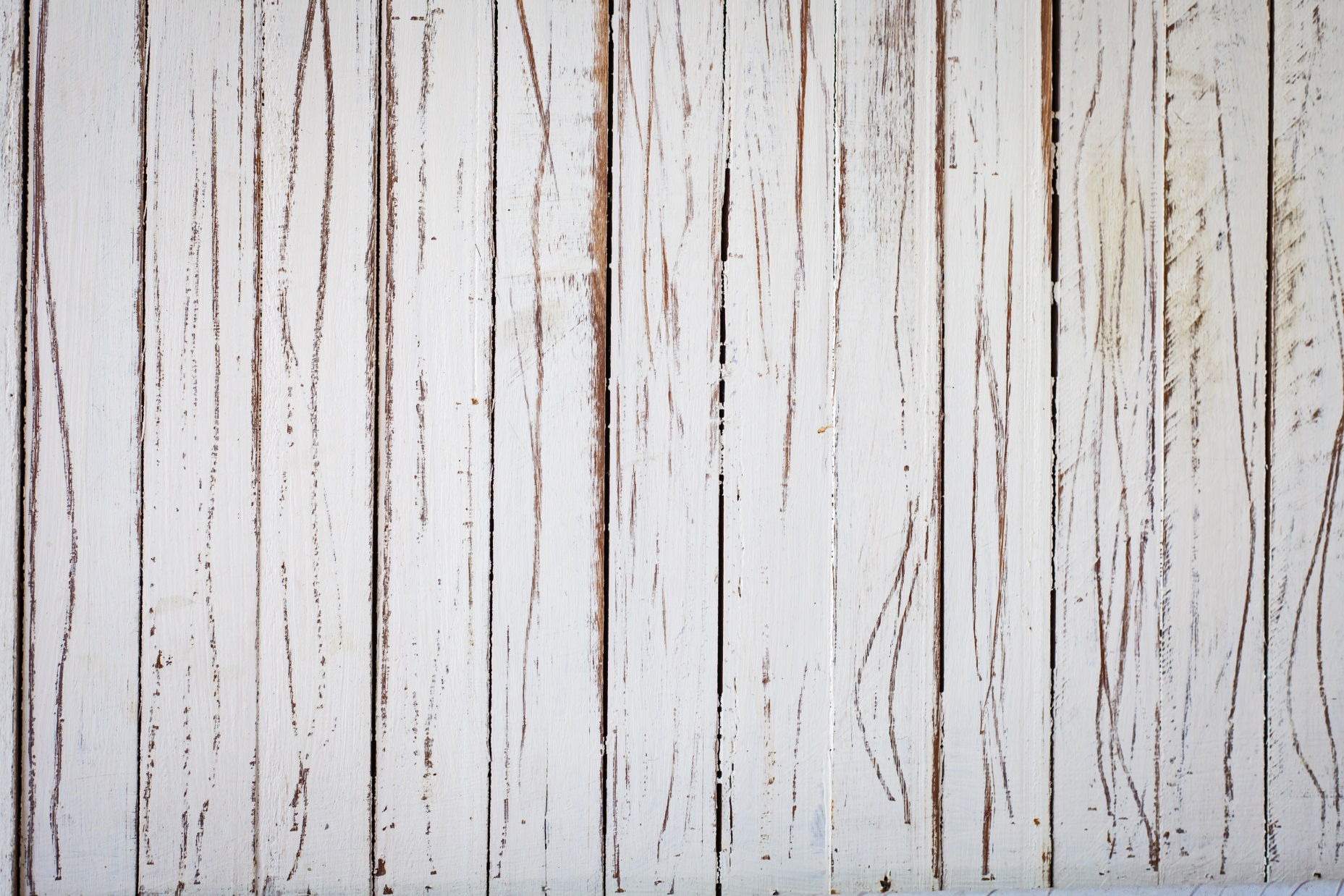 «Экология России» – проект ИД «АиФ»
В ПОИСКАХОБЪЕКТИВНОЙ
ПОЗИТИВНОЙ
ИНФОРМАЦИИ
5 000 ПУБЛИКАЦИЙ
max
5 000 000 ЧЕЛОВЕК
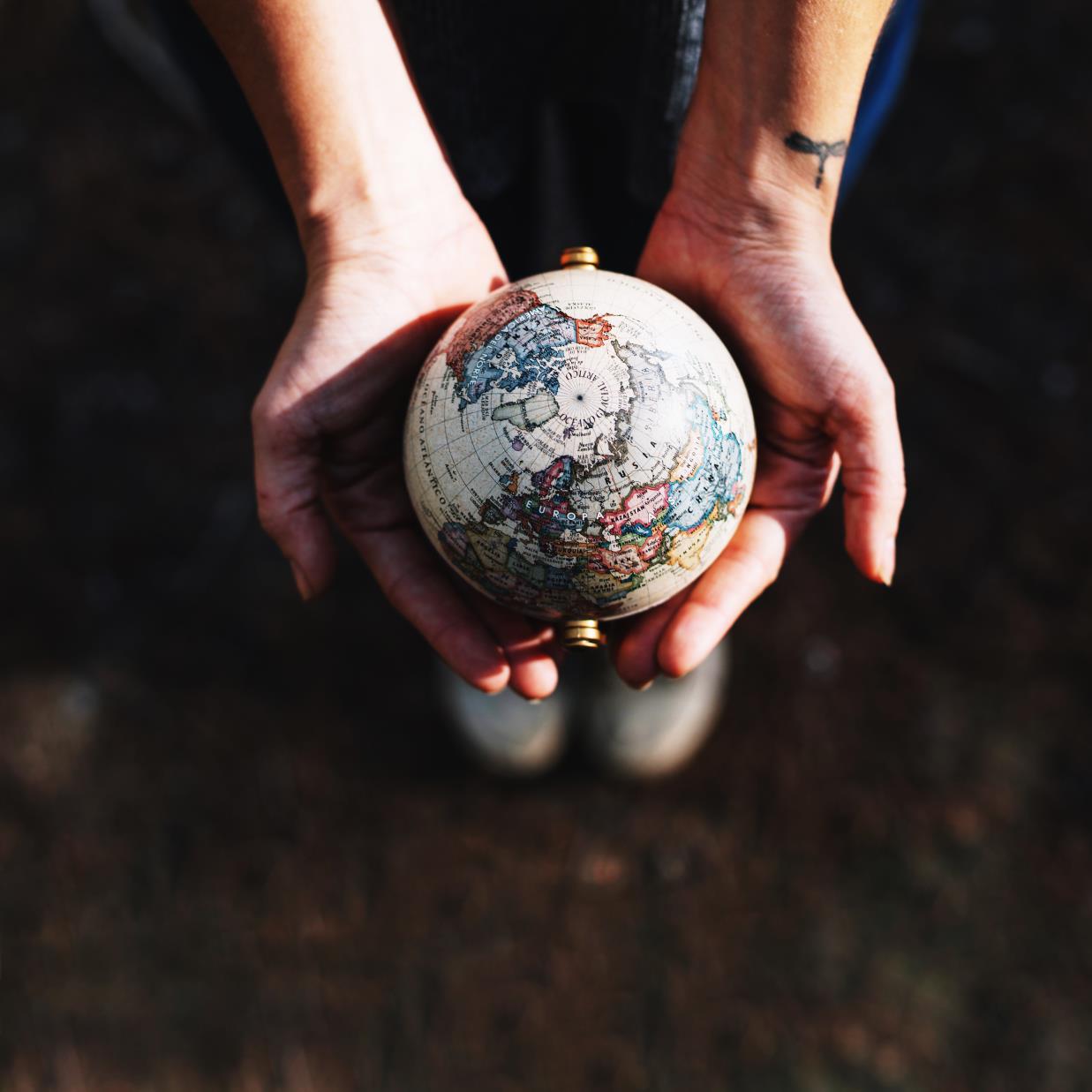 01
02
03
04
05
ВЛАСТЬ И ЭКОТУРИЗМ
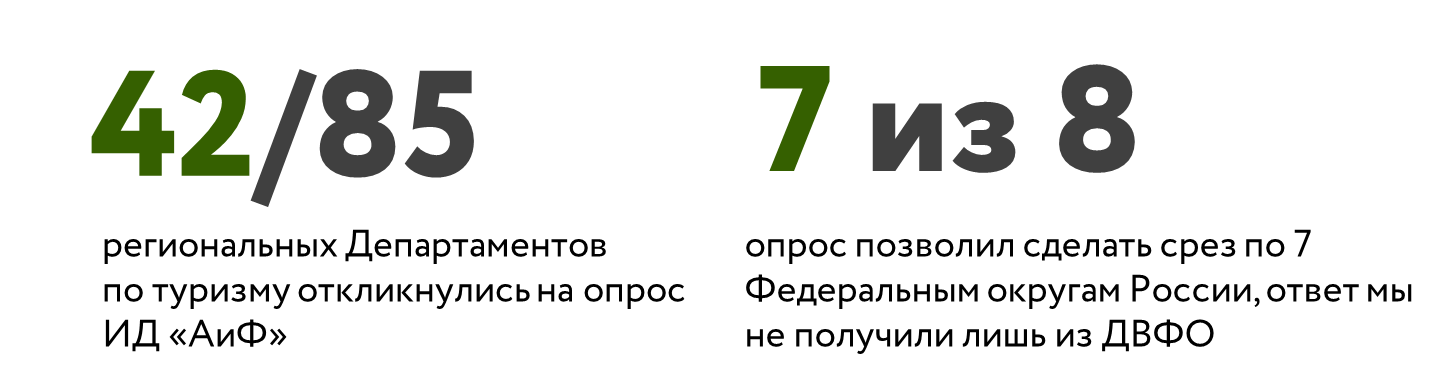 7 из 8
42/85
региональных Департаментов 
по туризму откликнулись на опрос 
ИД «АиФ»
опрос позволил сделать срез по 7 Федеральным округам России, ответ мы не получили лишь из ДВФО
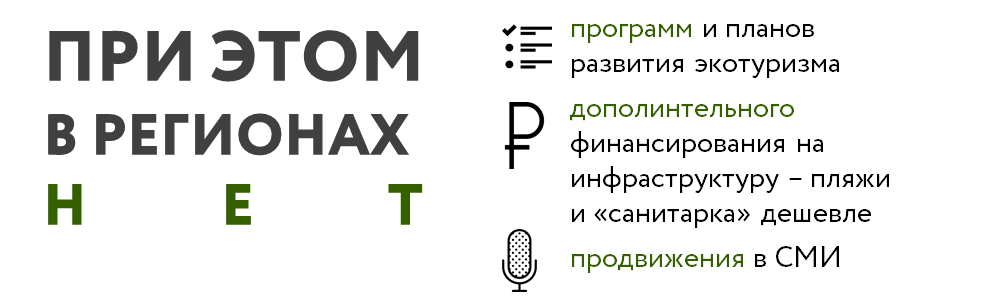 программ и планов 
развития экотуризма

дополнительного финансирования на инфраструктуру – пляжи 
и «санитарка» дешевле

продвижения в СМИ
ПРИ ЭТОМ
В РЕГИОНАХ
Н     Е     Т
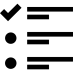 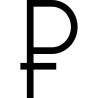 в половине регионов страны 
есть интерес к развитию экотуризма, 
но нет представления о том, как это делать
ВЫВОД:
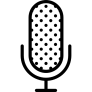 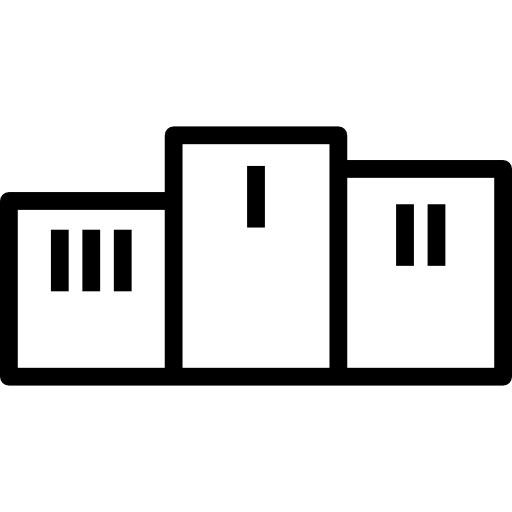 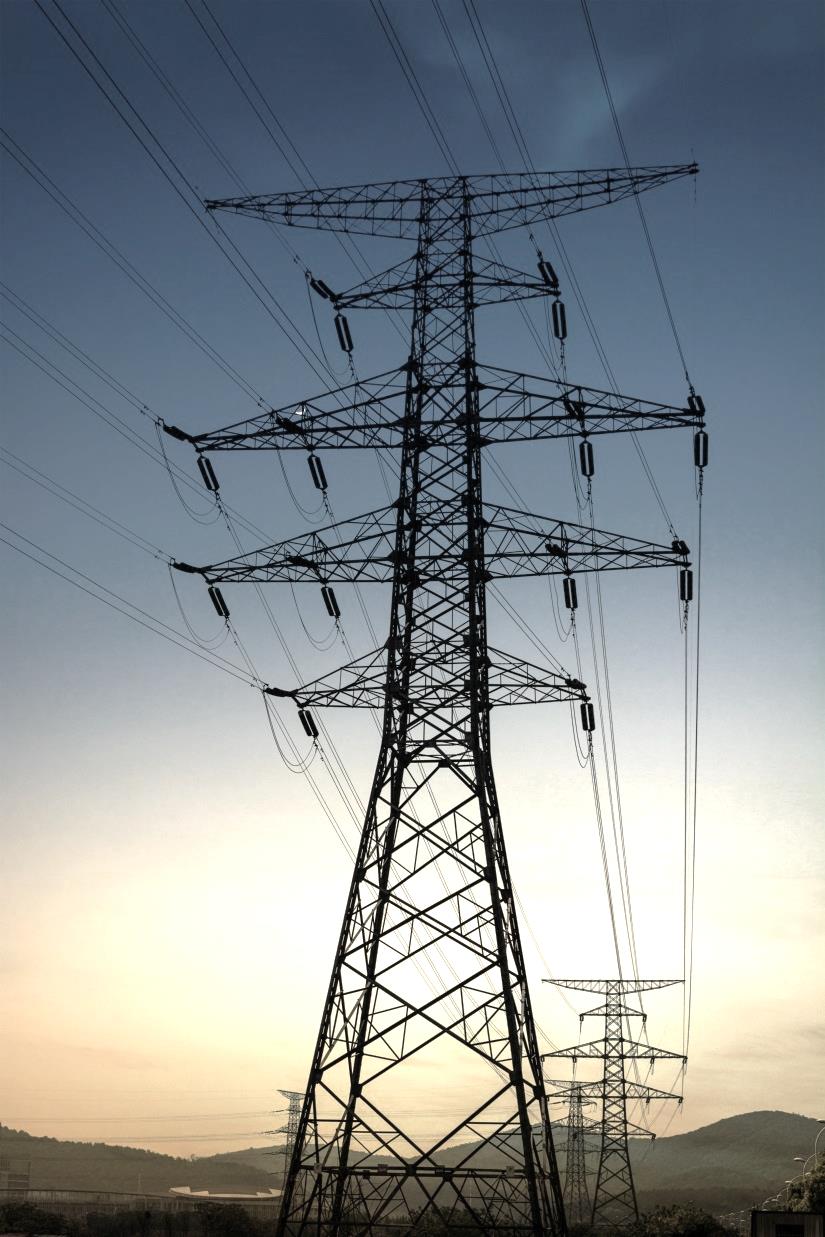 02
03
04
05
ВЛАСТЬ И ОХРАНА ПРИРОДЫ
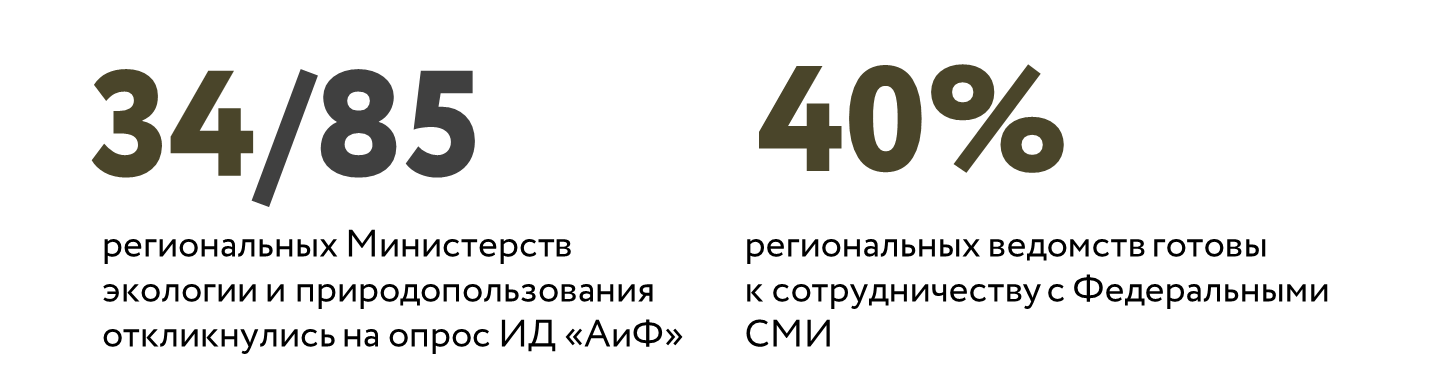 40%
34/85
региональных Министерств 
экологии и природопользования
откликнулись на опрос ИД «АиФ»
региональных ведомств готовы 
к сотрудничеству с Федеральными 
СМИ
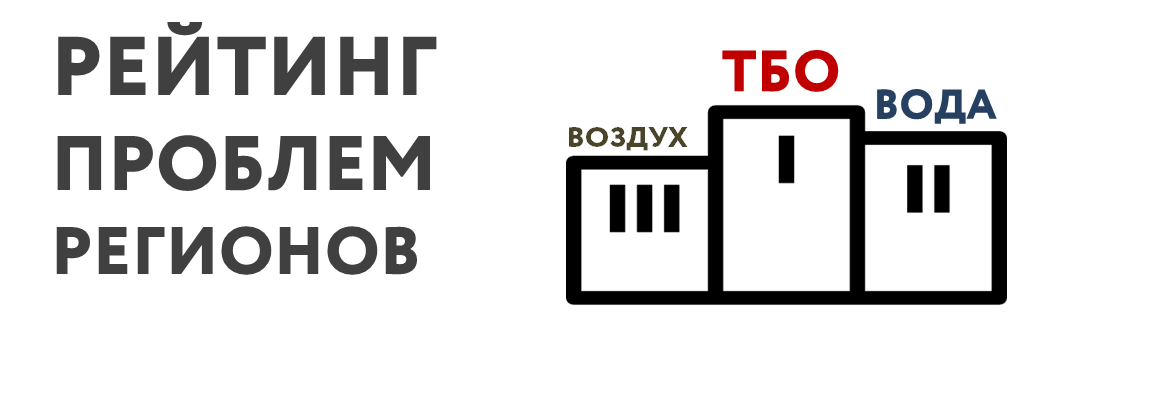 РЕЙТИНГ
ПРОБЛЕМ
РЕГИОНОВ
ТБО
ВОДА
ВОЗДУХ
Вопрос об охране природы редко масштабно освещается ведомствами, несмотря на понятное содержание и редакционную составляющую предложения
ВЫВОД:
снижение уровня превентивной защиты от внешних факторов

инфодавление: негатива больше по завершении года экологии, чем во время

повод к организации политических митингов
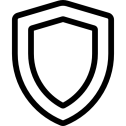 РИСКИ
ОТКАЗА
ОТ ПРОДВИЖЕНИЯ
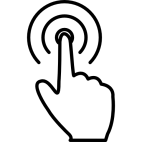 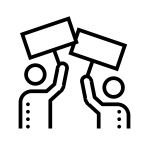 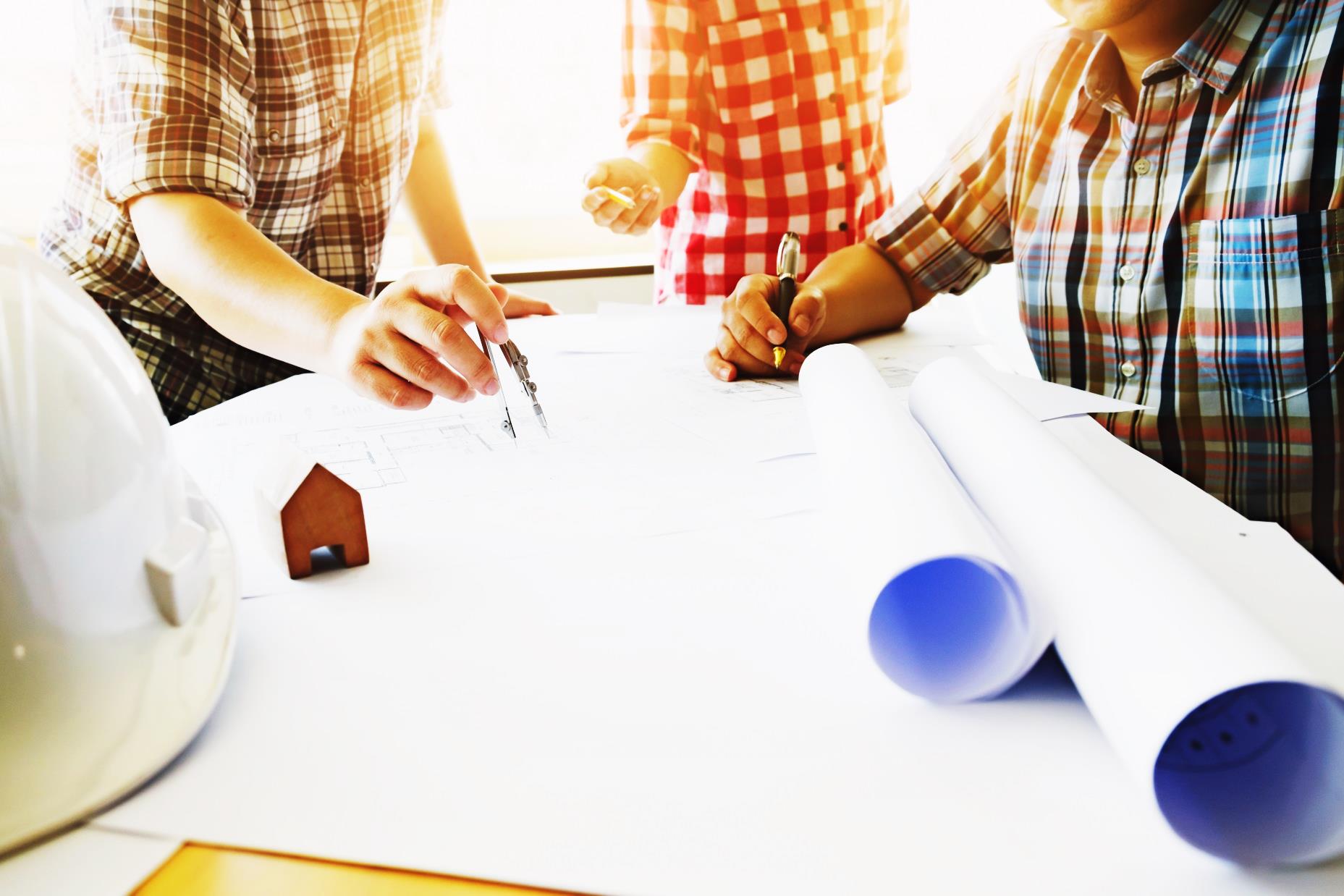 03
04
05
БИЗНЕС И ОХРАНА ПРИРОДЫ
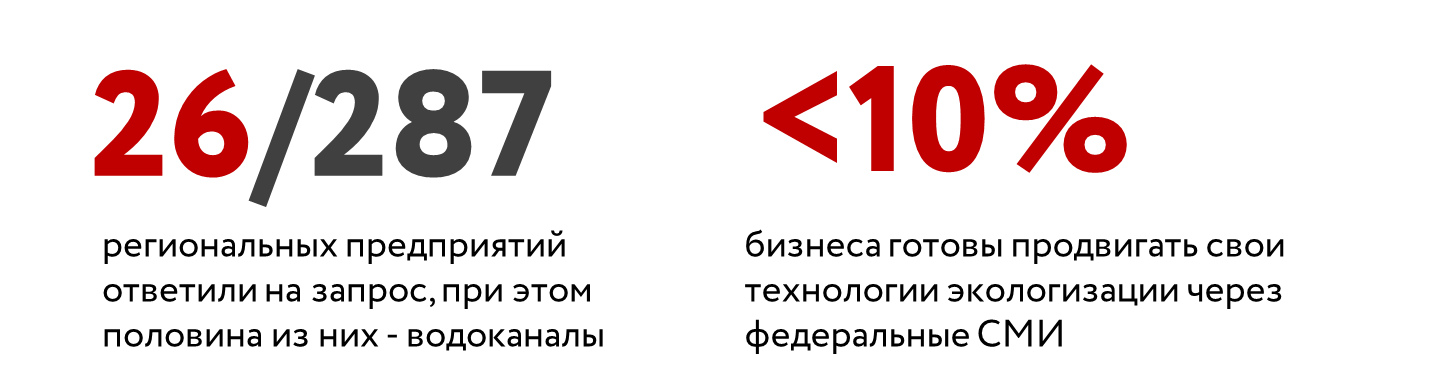 <10%
26/287
региональных предприятий 
ответили на запрос, при этом 
половина из них - водоканалы
бизнеса готовы продвигать свои технологии экологизации через федеральные СМИ
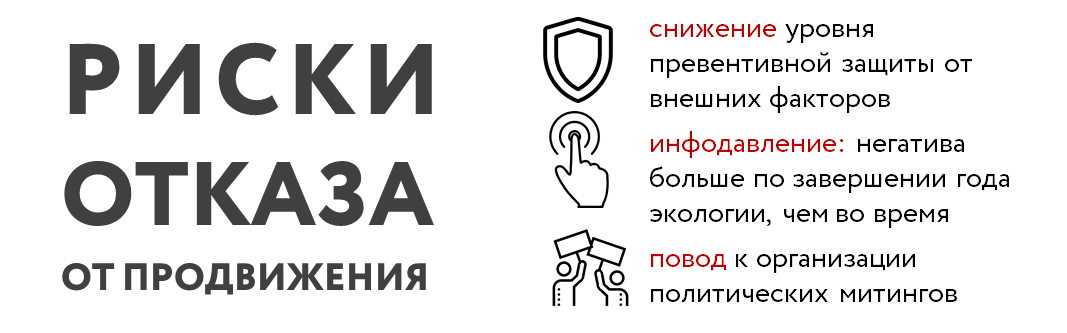 Позитивная повестка по экологии должна перевешивать негативную: в СМИ должно быть в 10 
раз больше объективных и позитивных материалов 
о действия власти и бизнеса по экологизации
ВЫВОД:
снижение уровня превентивной защиты от внешних факторов

инфодавление: негатива больше по завершении года экологии, чем во время

повод к организации политических митингов
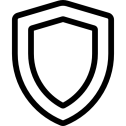 РИСКИ
ОТКАЗА
ОТ ПРОДВИЖЕНИЯ
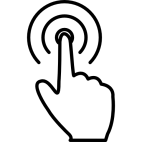 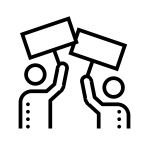 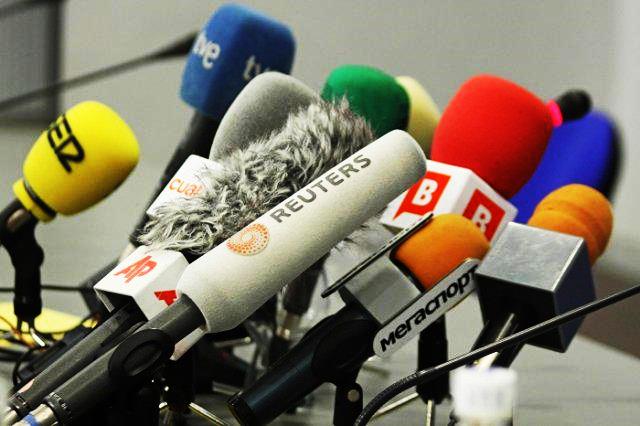 04
05
ФЕДЕРАЛЬНЫЕ И РЕГИОНАЛЬНЫЕ СМИ
СПЕЦИФИКА
А
<10%
26/287
Все экологические проблемы – региональные, но решить многие из них можно только «из центра»
региональных предприятий 
ответили на запрос, при этом 
половина из них - водоканалы
бизнеса готовы продвигать свои технологии экологизации через федеральные СМИ
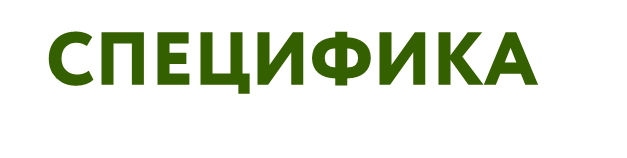 Региональные СМИ ближе к населению, читателю, бизнес должен быть там
Б
В
При выборе источника информирования об экологии главный ориентир – популярность, а не лояльность
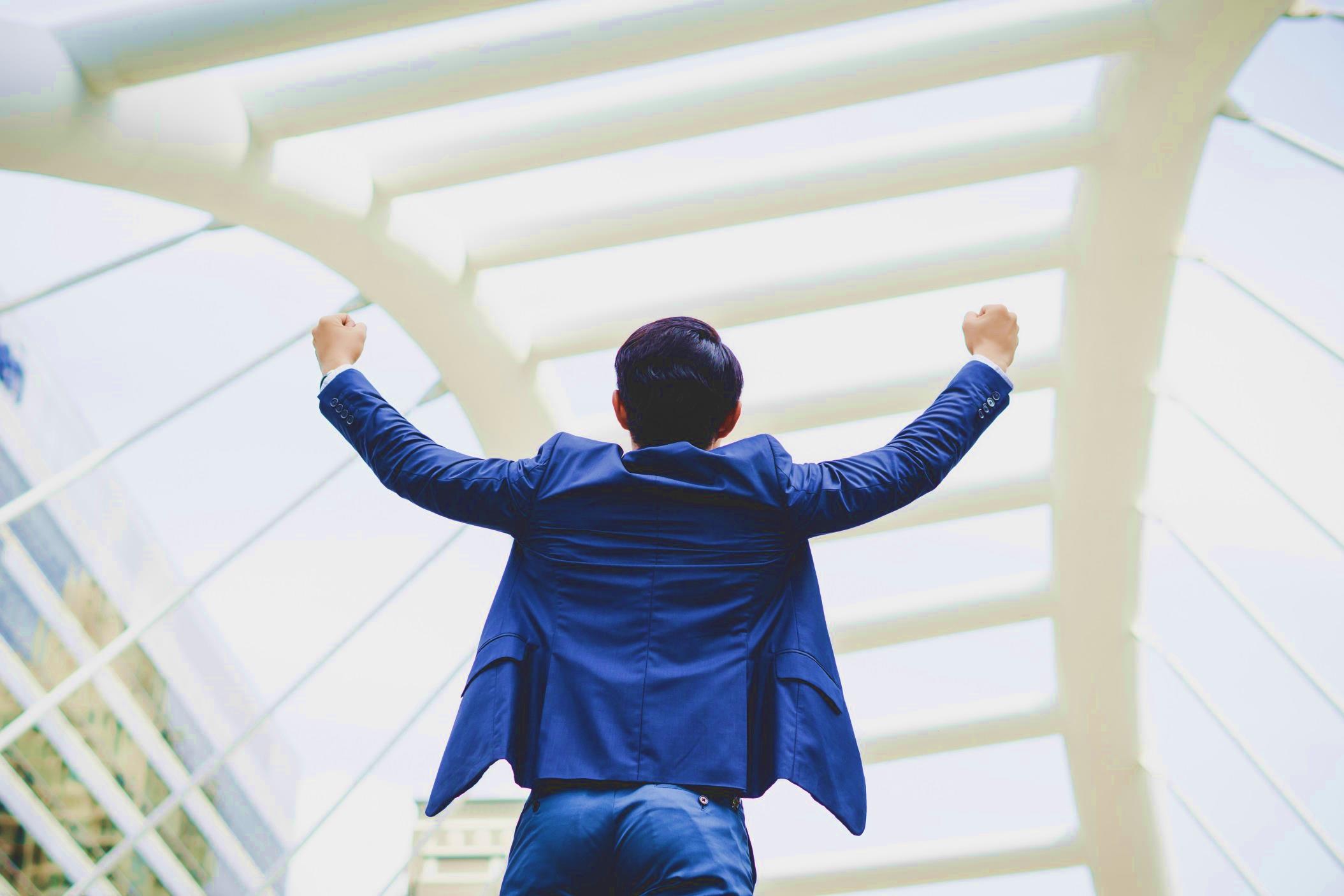 05
ЛУЧШИЕ В ИНФОПРОСТРАНСТВЕ
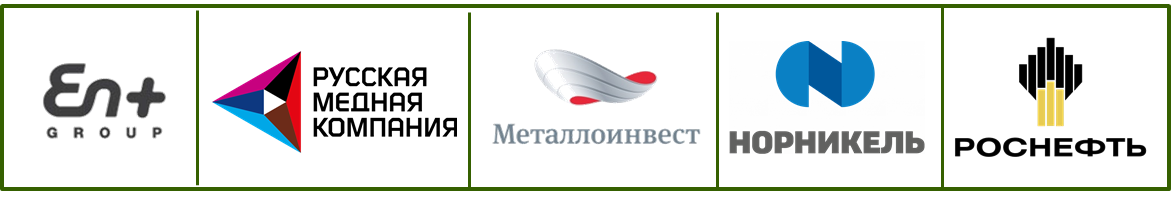 Лидеры среди российских компаний, ведущих активную информационную работу по экологической повестке
Наиболее активные в сфере 
информирования об экологической ситуации регионы России
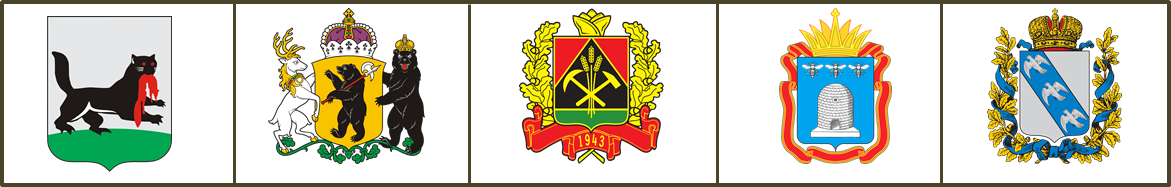 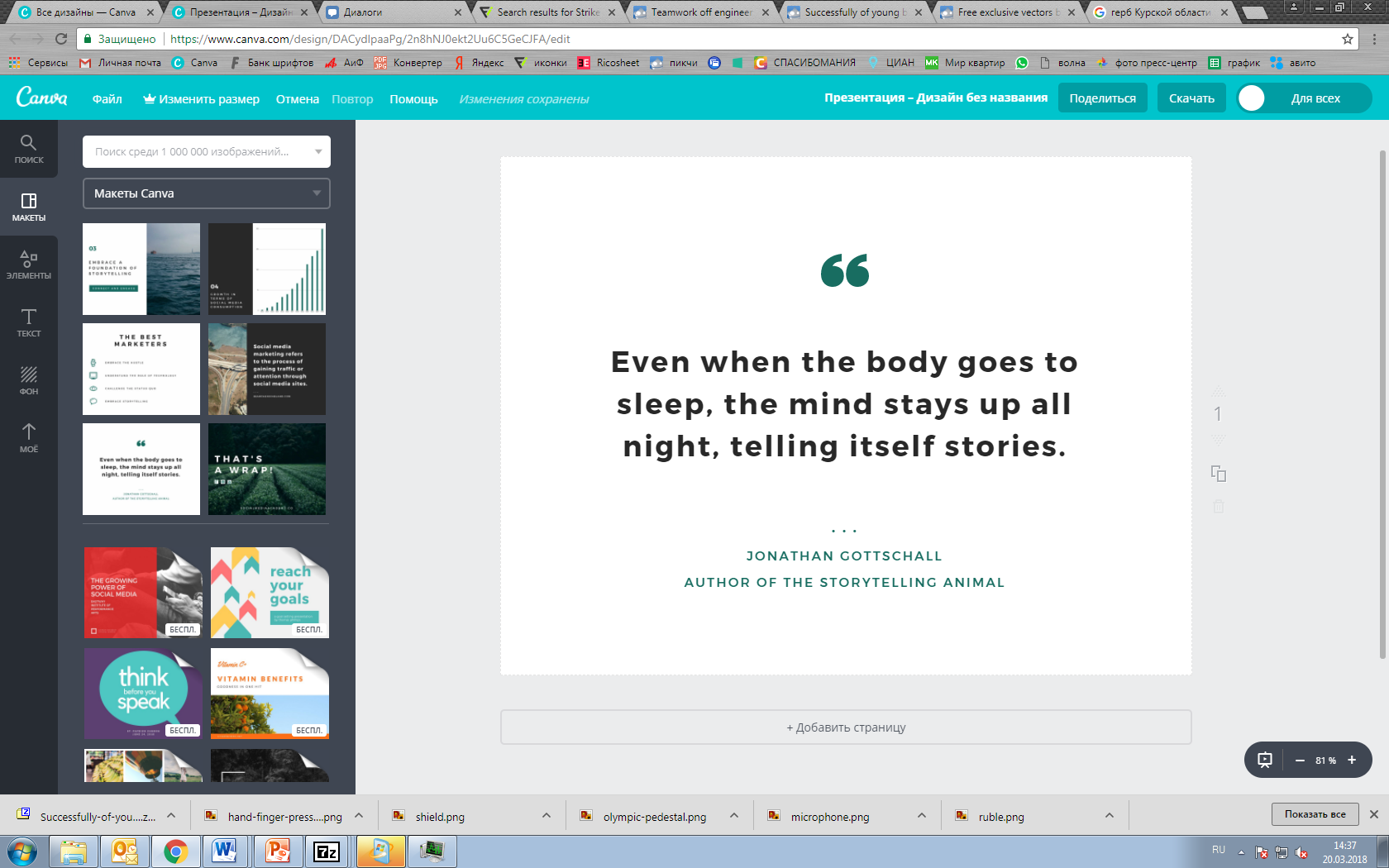 Нужно  инвестировать  в создание 
и  распространение позитивной  информации  экологического характера и мы готовы в этом помочь!
…
Марина Мишункина, 
1-ый заместитель генерального директора ИД «АиФ»
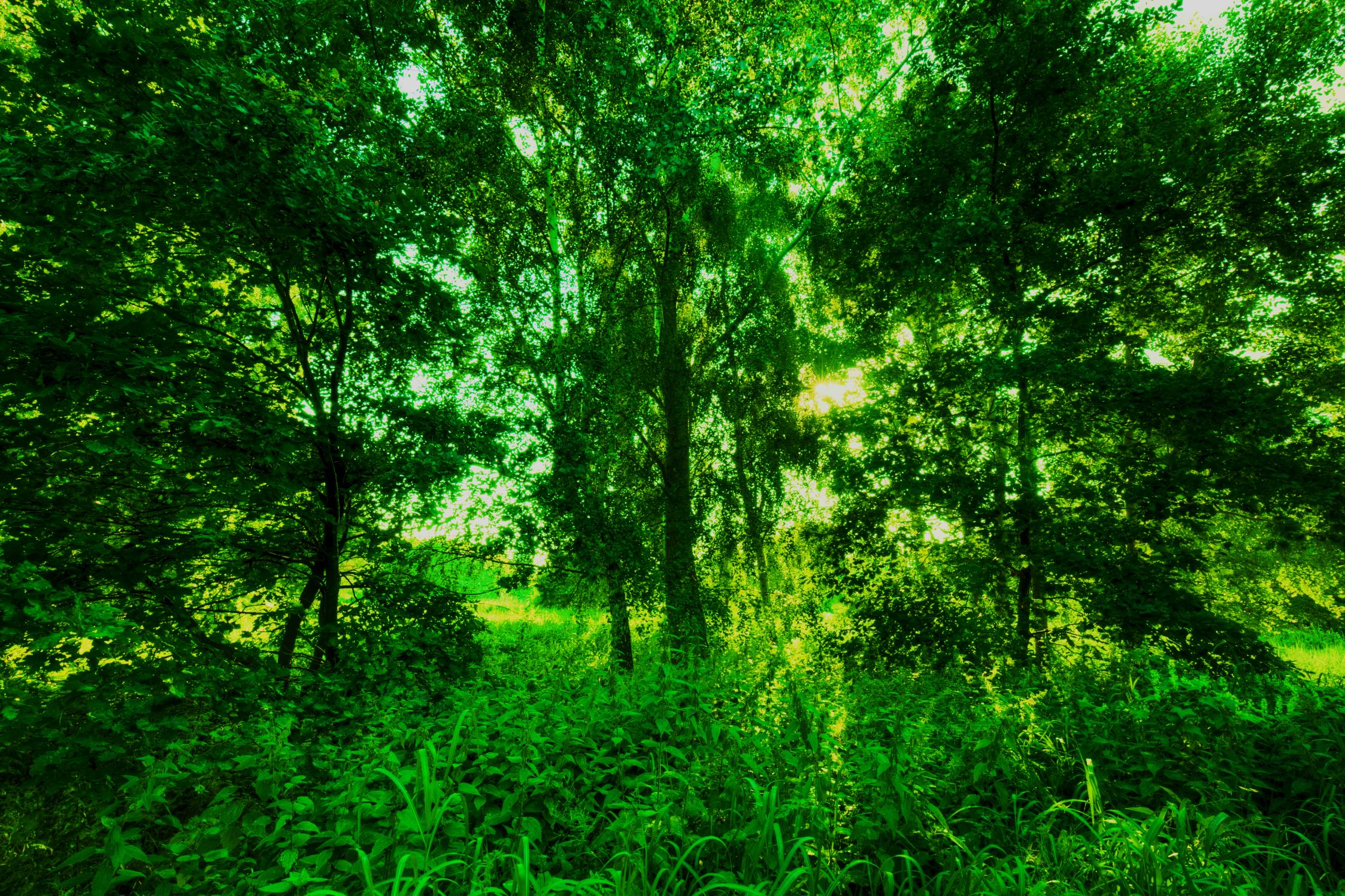 С ЗАБОТОЙ
ОБ ЭКОЛОГИИ
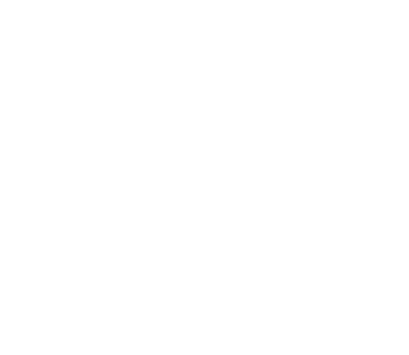 +7 (495) 783 83 57 | adv@aif.ru | www.sales.aif.ru